Συγγενείς Ανωμαλίες του Πεπτικού Συστήματος
Ξενοφών Σινωπίδης
Επίκουρος Καθηγητής Παιδοχειρουργικής
Facebook Page: Παιδοχειρουργική Πανεπιστημίου Πατρών
Προγεννητική Διάγνωση
Το Υπερηχογράφημα του εμβρύου
Ποσότητα Αμνιακού Υγρού
Η αύξηση της ποσότητας του αμνιακού υγρού (πολυδράμνιο) σχετίζεται με τις υψηλές αποφράξεις του πεπτικού, τη διαφραγματοκήλη και τα νευρολογικά προβλήματα (διαταραχές της κατάποσης) 
Η ελάττωση (ολιγοάμνιο), σχετίζεται με το ουροποιητικό σύστημα
Μορφολογία του εμβρύου
Περίγραμμα, επιφάνεια, εμβρυομετρία, παρουσία όγκων, αποτιτανώσεων, κύστεων, εντόπιση του στομάχου, της ουροδόχου κύστεως και των πυελοκαλυκικών κοιλοτήτων.
Facebook Page: Παιδοχειρουργική Πανεπιστημίου Πατρών
Facebook Page: Παιδοχειρουργική Πανεπιστημίου Πατρών
Προγεννητική Διάγνωση
Εκτίμηση του προβλήματος
Αμνιοκέντηση – Διακοπή της κύησης
Προγεννητική εξέλιξη της παθολογίας που υποψιαζόμαστε
Διαδοχικά υπερηχογραφήματα
Ιδανική στιγμή για την πρόκληση του τοκετού
Προγραμματισμός της ενδεχόμενης Χειρουργικής επέμβασης
Καλύτερη μετεγχειρητική πορεία
Facebook Page: Παιδοχειρουργική Πανεπιστημίου Πατρών
Ατρησία του οισοφάγου
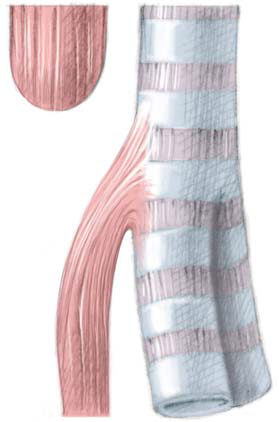 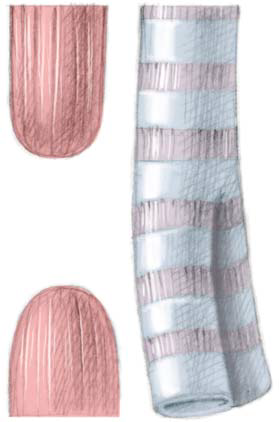 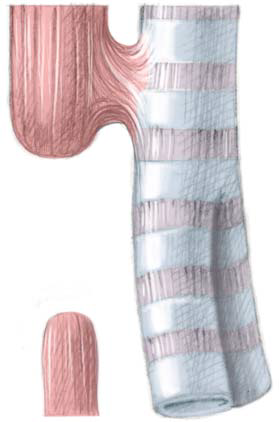 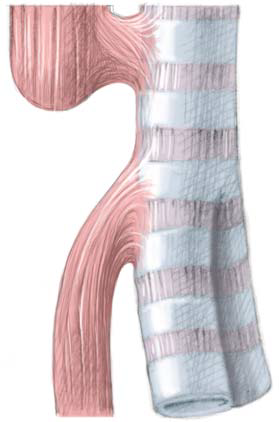 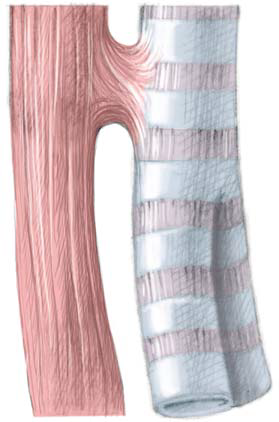 Facebook Page: Παιδοχειρουργική Πανεπιστημίου Πατρών
Ατρησία του οισοφάγου
VACTERL  50%
VERTEBRAL
ANORECTAL
CARDIAC
TRACHEO
ESOPHAGEAL
RENAL
LIMBS
Facebook Page: Παιδοχειρουργική Πανεπιστημίου Πατρών
Ατρησία του οισοφάγου
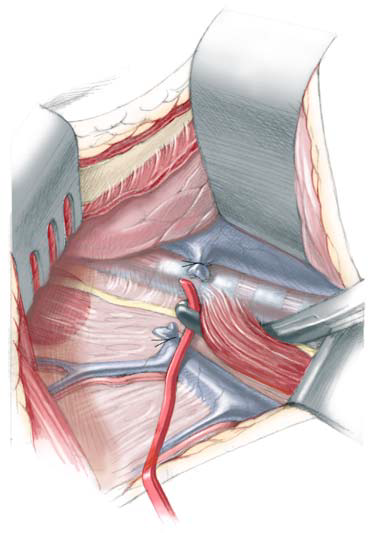 Facebook Page: Παιδοχειρουργική Πανεπιστημίου Πατρών
Ατρησία του οισοφάγου
Προγνωστικοί παράγοντες				Επιβίωση

Ομάδα 1						97%
Β.Γ > 1500 g 
Χωρίς μείζονες συγγενείς καρδιακές ανωμαλίες 
Ομάδα 2				            		59%
Β.Γ < 1500 g  
Μείζονες συνοδές καρδιακές ανωμαλίες
Ομάδα 3				             		22%	
Β.Γ < 1500 g  
Μείζονες συνοδές καρδιακές ανωμαλίες
Facebook Page: Παιδοχειρουργική Πανεπιστημίου Πατρών
Ατρησία του οισοφάγου
Επιπλοκές / Πρόγνωση
Άμεσες: 
 Ρήξη της αναστόμωσης, πνευμοθώρακας
Απώτερες:
Στένωση της αναστόμωσης (επιδεινώνεται από τη ΓΟΠ σε 2/3 των περιπτώσεων)
Τραχειομαλακία 
 Ενδογενής δυσκινησία του οισοφάγου
Ανεπάρκεια της καρδιο-οισοφαγικής γωνίας
Πρόγνωση:
Εξαιρετική σε >90%
Facebook Page: Παιδοχειρουργική Πανεπιστημίου Πατρών
Συγγενής Διαφραγματοκήλη
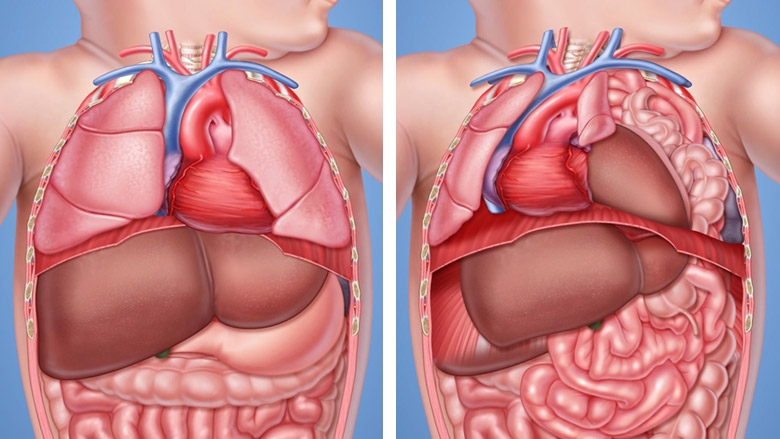 Συγγενής Διαφραγματοκήλη
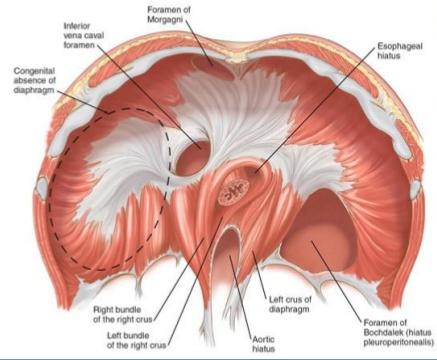 Ελλείμματα του προσθίου κοιλιακού τοιχώματος
Γαστρόσχιση
Εξόμφαλος
Γαστρόσχιση
Facebook Page: Παιδοχειρουργική Πανεπιστημίου Πατρών
Γαστρόσχιση
Επείγουσα χειρουργική αποκατάσταση
Εκσπλάχνωση του εντέρου - περιτονίτιδα
Συνύπαρξη ατρησίας
Ιδανική η πρωτογενής σύγκλιση του τοιχώματος
Χρήση ενδοπροθέσεως, σε αυξημένη ενδοκοιλιακή πίεση
Μετεγχειρητική μυοχάλαση
Παρατεταμένος ειλεός
Ολική Παρεντερική Διατροφή
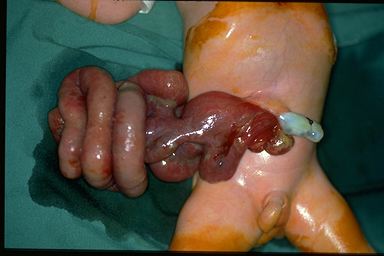 Facebook Page: Παιδοχειρουργική Πανεπιστημίου Πατρών
Εξόμφαλος
Facebook Page: Παιδοχειρουργική Πανεπιστημίου Πατρών
Εξόμφαλος
Νοσηρότητα που σχετίζεται με τη διάμετρο του χάσματος (>5 εκ) και την παρουσία μέρους του ήπατος εντός του σάκκου που δυσχεραίνει την πρωτογενή σύγκλιση
Θνητότητα σχετική με τις συνυπάρχουσες συγγενείς ανωμαλίες (συστηματική αμνιοκέντηση και καρυότυπος
Σύνδρομο Beckwith-Weidemann: Μακρογλωσσία, μικρός εξόμφαλος, παροδική νεογνική υπογλυκαιμία
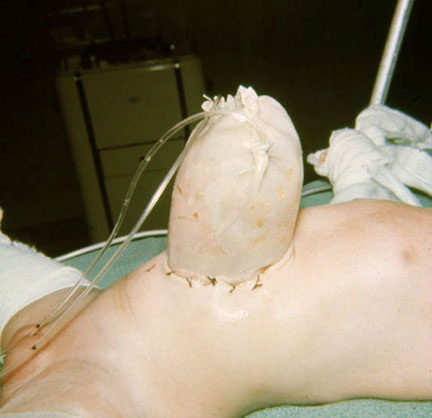 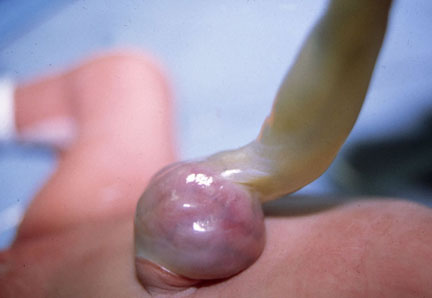 Facebook Page: Παιδοχειρουργική Πανεπιστημίου Πατρών
Facebook Page: Παιδοχειρουργική Πανεπιστημίου Πατρών
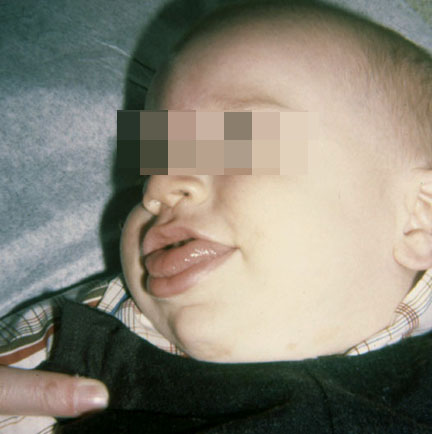 Facebook Page: Παιδοχειρουργική Πανεπιστημίου Πατρών
Οι αποφρακτικές παθήσεις του πεπτικού
Ατρησία του πυλωρού
Ατρησία / Στένωση / Διάφραγμα δωδεκαδακτύλου
Ανωμαλία στροφής και καθήλωσης του εντέρου
Ατρησία λεπτού εντέρου
Ατρησία παχέως εντέρου
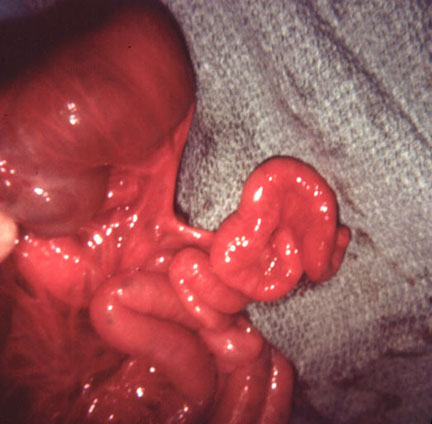 Facebook Page: Παιδοχειρουργική Πανεπιστημίου Πατρών
Ατρησία του πυλωρού
Facebook Page: Παιδοχειρουργική Πανεπιστημίου Πατρών
Συγγενής υπερτροφική πυλωρική στένωση
Η πιο συχνή αιτία χειρουργικής θεραπείας τους πρώτους μήνες της ζωής
Συχνότητα 2-3 ανά 1000 γεννήσεις
Ηλικία εμφάνισης 2-8 εβδομάδες
Έμετοι μετά τα γεύματα
Προοδευτική επιδείνωση
Γαστρικό περιεχόμενο
Αφυδάτωση
Μεταβολικές και ηλεκτρολυτικές διαταραχές
Διαγνωστική εξέταση επιλογής
	Υπερηχογράφημα
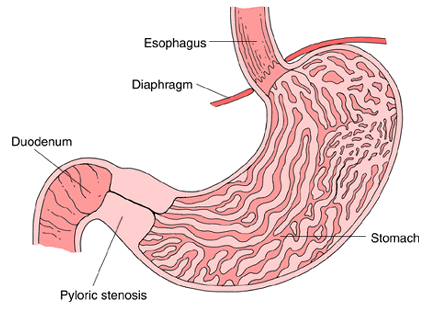 Facebook Page: Παιδοχειρουργική Πανεπιστημίου Πατρών
Συγγενής υπερτροφική πυλωρική στένωση
ΜΕΤΑΒΟΛΙΚΕΣ ΔΙΑΤΑΡΑΧΕΣ
Αφυδάτωση
Υπονατριαιμία
Υποκαλιαιμία
Υποχλωραιμία
Υπολευκωματιναιμία
Έμμεση υπερχολερυθριναιμία
Μεταβολική αλκάλωση
Παράδοξη οξυουρία

Συνοδές Διαμαρτίες	5-20%
	Malrotation, Ατρησία οισοφάγου, Νόσος Hirschsprung, Ορθοπρωκτικές διαμαρτίες, Χειλεουπερωιοσχιστία, Διαμαρτίες ουροποιητικού
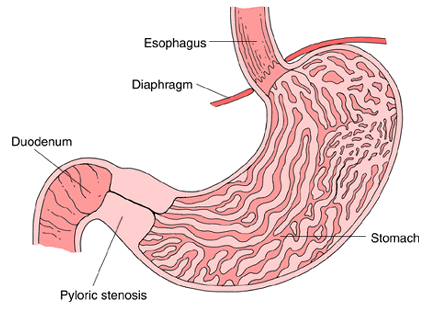 Facebook Page: Παιδοχειρουργική Πανεπιστημίου Πατρών
Συγγενής υπερτροφική πυλωρική στένωση
ΑΠΕΙΚΟΝΙΣΤΙΚΟΣ ΕΛΕΓΧΟΣ ΚΑΙ ΔΙΑΓΝΩΣΗ
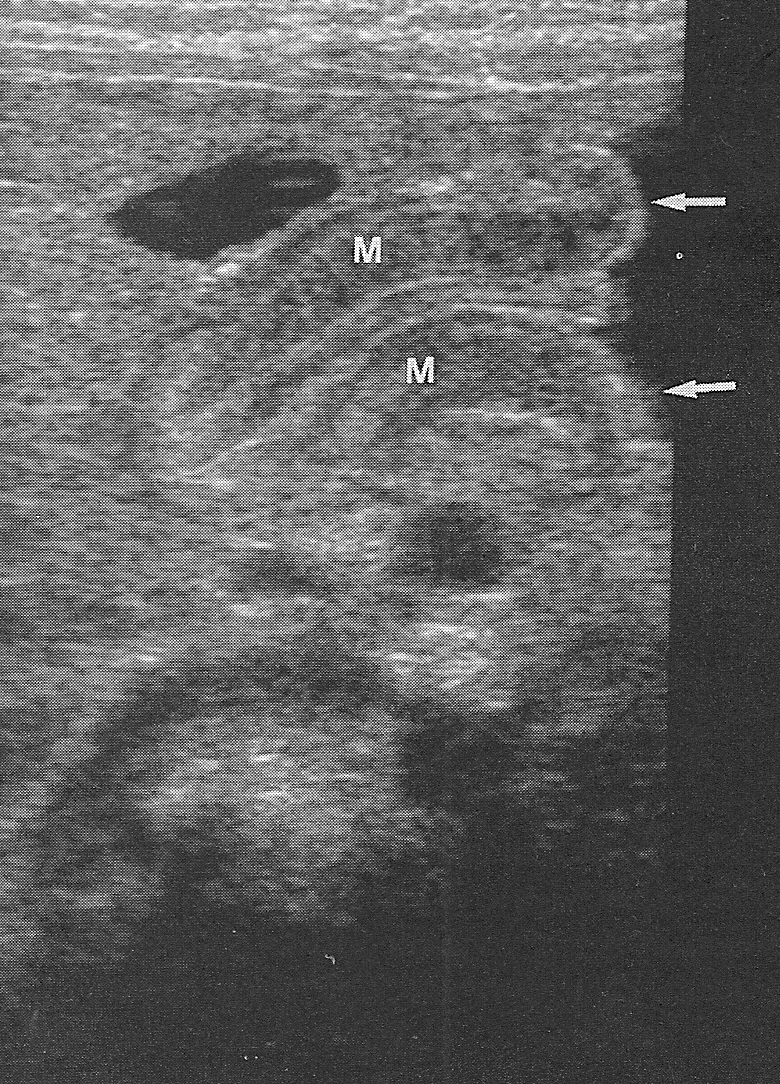 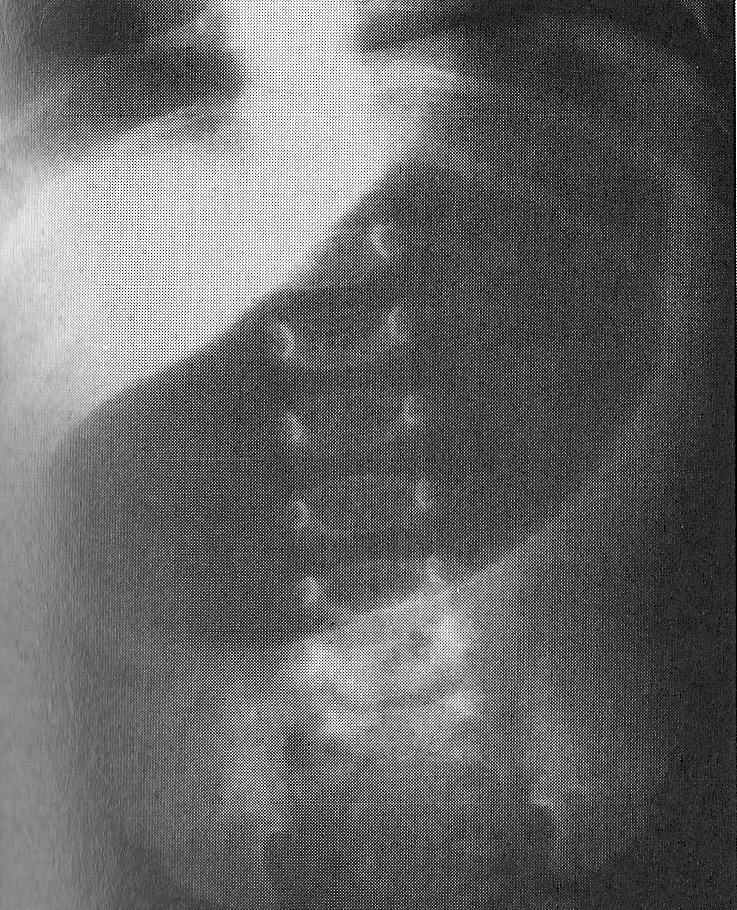 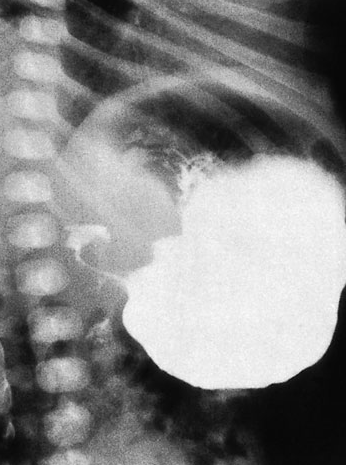 Πάχος πυλωρικού μυός > 4mm
Μήκος πυλωρικού μυός > 17mm
Facebook Page: Παιδοχειρουργική Πανεπιστημίου Πατρών
Συγγενής υπερτροφική πυλωρική στένωση
Τεχνική Ramstedt (1911)

Άθικτος βλεννογόνος
Ταχεία σίτιση
Επιπλοκή: Διάτρηση
δωδεκαδακτύλου
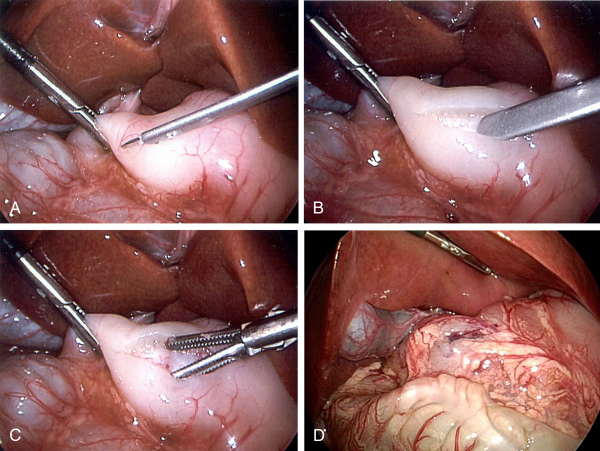 Facebook Page: Παιδοχειρουργική Πανεπιστημίου Πατρών
Ατρησία δωδεκαδακτύλου
Facebook Page: Παιδοχειρουργική Πανεπιστημίου Πατρών
Στένωση δωδεκαδακτύλου
Facebook Page: Παιδοχειρουργική Πανεπιστημίου Πατρών
Ανωμαλία στροφής και καθήλωσης του εντέρου
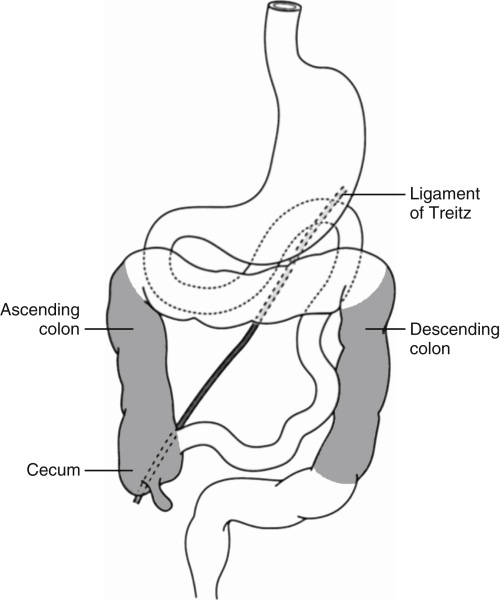 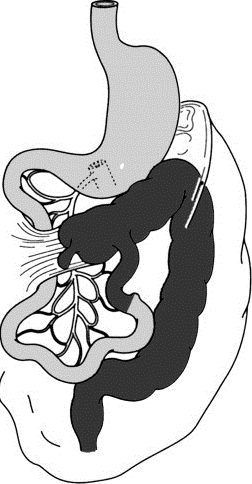 Facebook Page: Παιδοχειρουργική Πανεπιστημίου Πατρών
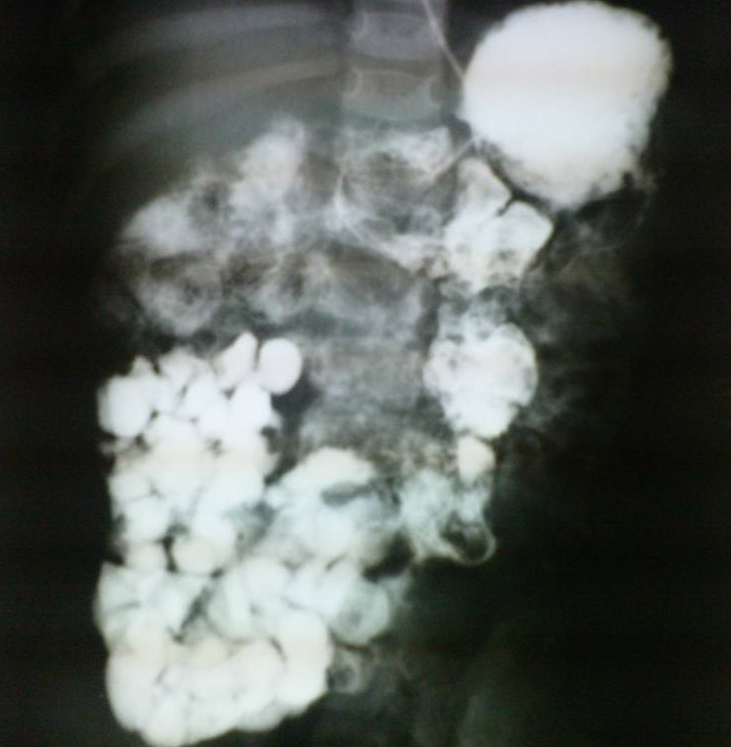 Facebook Page: Παιδοχειρουργική Πανεπιστημίου Πατρών
Ανωμαλία στροφής και καθήλωσης του εντέρου
Δωδεκαδακτυλική απόφραξη από ταινίες του Ladd
Χρόνια συστροφή, μερικές φορές πριν τη γέννηση: 
	Διαλείποντες χολώδεις έμετοι
Οξεία συστροφή : Άκρως επείγον χειρουργείο για τον κίνδυνο ισχαιμίας και νέκρωσης
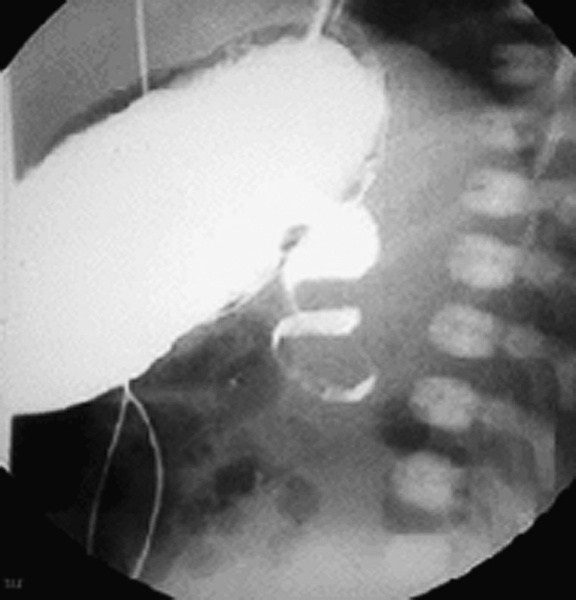 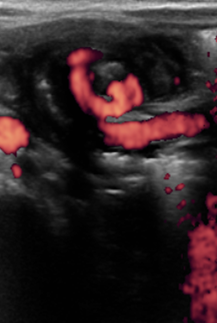 Facebook Page: Παιδοχειρουργική Πανεπιστημίου Πατρών
Ανωμαλία στροφής και καθήλωσης του εντέρου
Επέμβαση του Ladd
Διεύρυνση του μεσεντερίου
Διατομή των πτυχών του Ladd
Το τυφλό στον αριστερό λαγόνιο βόθρο (θέση non rotation)
Σκωληκοειδεκτομή
Facebook Page: Παιδοχειρουργική Πανεπιστημίου Πατρών
Ατρησία λεπτού εντέρου
Facebook Page: Παιδοχειρουργική Πανεπιστημίου Πατρών
Ατρησία λεπτού εντέρου
Facebook Page: Παιδοχειρουργική Πανεπιστημίου Πατρών
Ατρησία λεπτού εντέρου
Ατρησία νήστιδας
Facebook Page: Παιδοχειρουργική Πανεπιστημίου Πατρών
Ατρησία λεπτού εντέρου
“Apple-peel”
“Christmas tree”
Απουσία της άνω μεσεντερίου αρτηρίας
Αιμάτωση του περιφερικού εντέρου από την δεξιά κολική αρτηρία
Ατρησία του περιφερικού εντέρου
Κίνδυνος ισχαιμίας και συνδρόμου βραχέως εντέρου
Facebook Page: Παιδοχειρουργική Πανεπιστημίου Πατρών
Ατρησία παχέως εντέρου
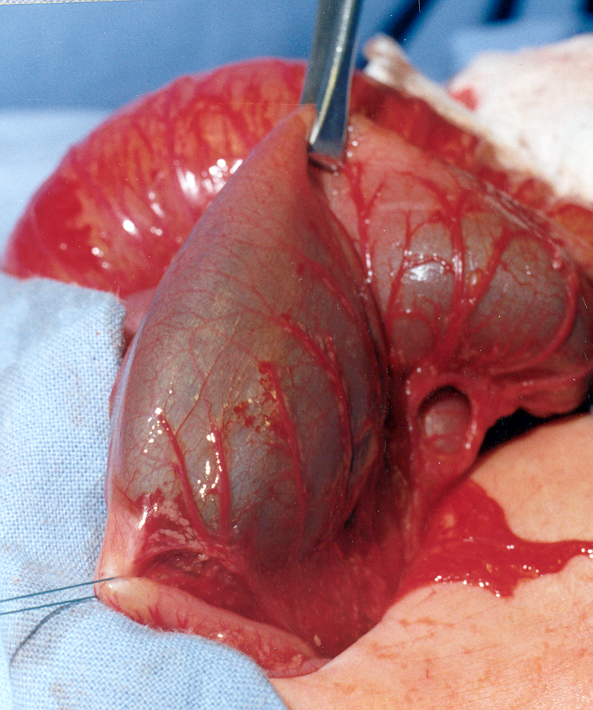 Facebook Page: Παιδοχειρουργική Πανεπιστημίου Πατρών
Ατρησία παχέως εντέρου
Διάταση του παχέως εντέρου με υδραερικό επίπεδο
Σχετικά σπάνια (<5%)
Τελικο-τελική αναστόμωση
Facebook Page: Παιδοχειρουργική Πανεπιστημίου Πατρών
Λειτουργικές αποφράξεις
Αριστερό μικρόκολο
Βύσμα μηκωνίου
Ειλεός από μηκώνιο
Νόσος του Hirschsprung
Σύνδρομο μεγακύστης - μικρόκολου
Facebook Page: Παιδοχειρουργική Πανεπιστημίου Πατρών
Αριστερό μικρόκoλο
Πιο συχνό σε παιδιά διαβητικών μητέρων
Αυτοίαση
Διάγνωση με ακτινοσκιερό υποκλυσμό γαστρογραφίνης, που επίσης διευκολύνει τη λύση της απόφραξης
Facebook Page: Παιδοχειρουργική Πανεπιστημίου Πατρών
Βύσμα μηκωνίου
Διαγνωστικός και θεραπευτικός υποκλυσμός με γαστρογραφίνη
Πρέπει να αποκλεισθεί η νόσος του Hirschsprung
Facebook Page: Παιδοχειρουργική Πανεπιστημίου Πατρών
Ειλεός από μηκώνιο
10-15% των περιπτώσεων ινοκυστικής νόσου
Μη επιπεπλεγμένος
Επιπεπλεγμένος (ατρησία, συστροφή, περιτονίτιδα από μηκώνιο)
Υποκλυσμός με γαστρογραφίνη
Χειρουργική επέμβαση με πιθανή πρόσκαιρη ειλεοστομία
Facebook Page: Παιδοχειρουργική Πανεπιστημίου Πατρών
Νόσος του Hirschsprung
Η πιο συχνή χαμηλή λειτουργική εντερική απόφραξη των νεογνών
Καθυστέρηση στην αποβολή μηκωνίου
Εντοπίζεται στο ορθο-σιγμοειδές (85%)
Πρόσκαιρη κολοστομία η απευθείας χειρουργική αποκατάσταση σε ένα χρόνο
Facebook Page: Παιδοχειρουργική Πανεπιστημίου Πατρών
Νόσος του Hirschsprung
Βαριούχος Υποκλυσμός
	-Δυσαναλογία της διαμέτρου της ορθοσιγμοειδικής περιοχής
Βιοψία ορθού
	- Απουσία γαγγλιακών κυττάρων, υπερπλασία των νευρικών ινών
Facebook Page: Παιδοχειρουργική Πανεπιστημίου Πατρών
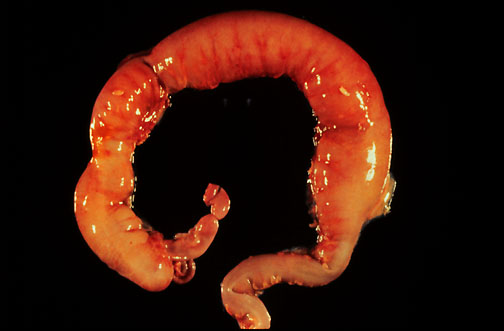 Facebook Page: Παιδοχειρουργική Πανεπιστημίου Πατρών
Νόσος του Hirschsprung
Χειρουργική Θεραπεία
Αφαίρεση του πάσχοντος εντέρου και κολοπρωκτική αναστόμωση
Επεμβάσεις : Duhamel, Soave, Swenson +/- Λαπαροσκοπικά υποβοηθούμενες
Facebook Page: Παιδοχειρουργική Πανεπιστημίου Πατρών
Ορθοπρωκτικές ανωμαλίες
Facebook Page: Παιδοχειρουργική Πανεπιστημίου Πατρών
Ορθοπρωκτικές ανωμαλίες
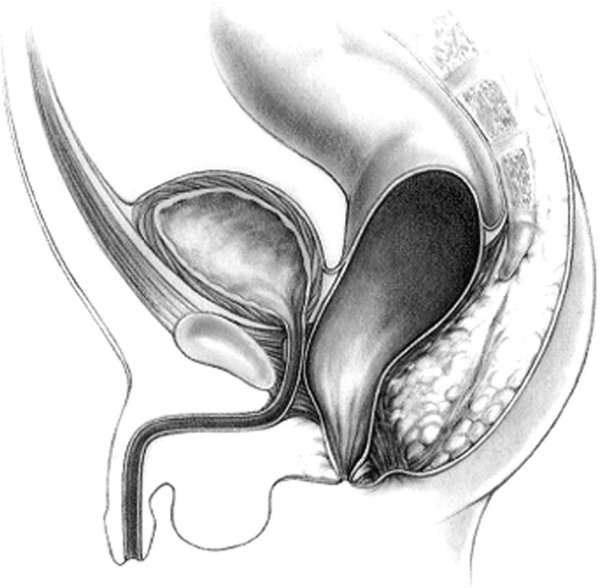 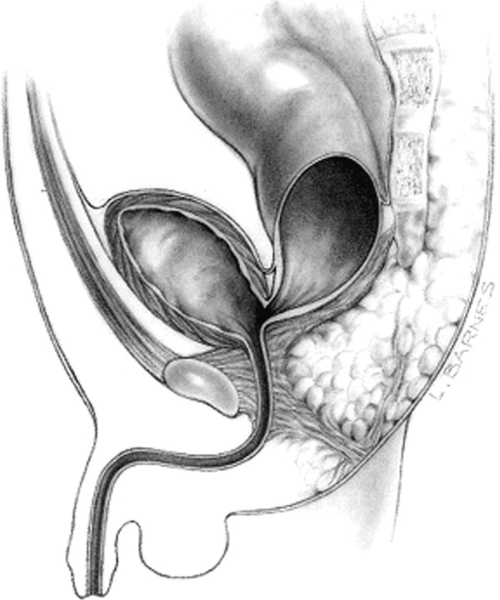 Facebook Page: Παιδοχειρουργική Πανεπιστημίου Πατρών
Facebook Page: Παιδοχειρουργική Πανεπιστημίου Πατρών
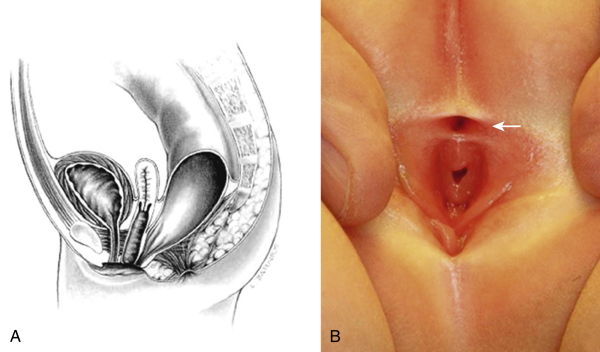 Facebook Page: Παιδοχειρουργική Πανεπιστημίου Πατρών
Ορθοπρωκτικές ανωμαλίες
Facebook Page: Παιδοχειρουργική Πανεπιστημίου Πατρών
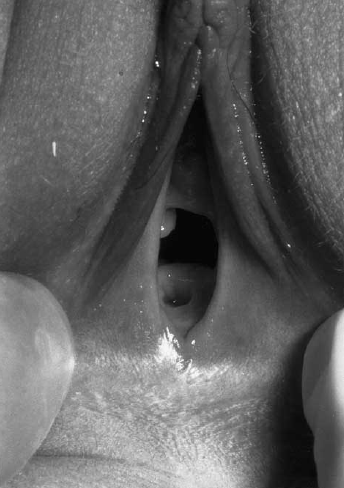 Facebook Page: Παιδοχειρουργική Πανεπιστημίου Πατρών
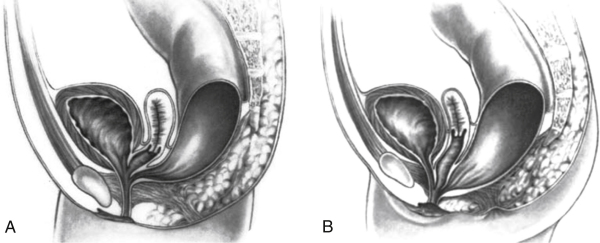 Facebook Page: Παιδοχειρουργική Πανεπιστημίου Πατρών
Ορθοπρωκτικές ανωμαλίες
Ανάστροφη ακτινογραφία (16-24 hs)
Υπερηχογράφημα του περινέου
 Κυστεογραφία / κυστεοσκόπηση
Α/α της οσφυοϊερής μοίρας της ΣΣ
Αναζήτηση συνοδών συγγενών ανωμαλιών
Facebook Page: Παιδοχειρουργική Πανεπιστημίου Πατρών
Ορθοπρωκτικές ανωμαλίες
Facebook Page: Παιδοχειρουργική Πανεπιστημίου Πατρών
Ορθοπρωκτικές ανωμαλίες
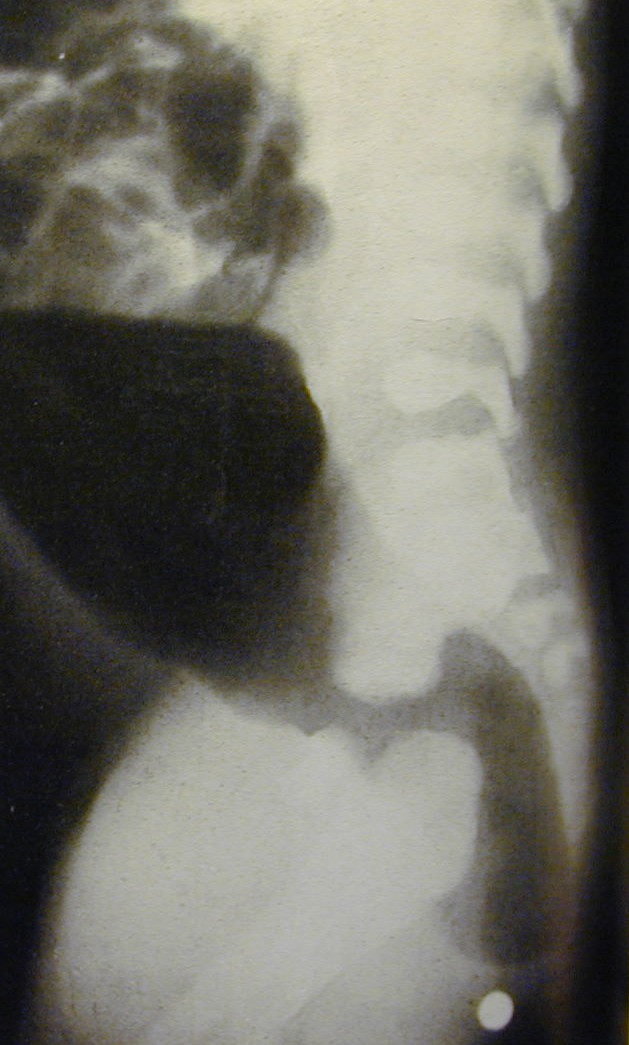 Facebook Page: Παιδοχειρουργική Πανεπιστημίου Πατρών
Ορθοπρωκτικές ανωμαλίες
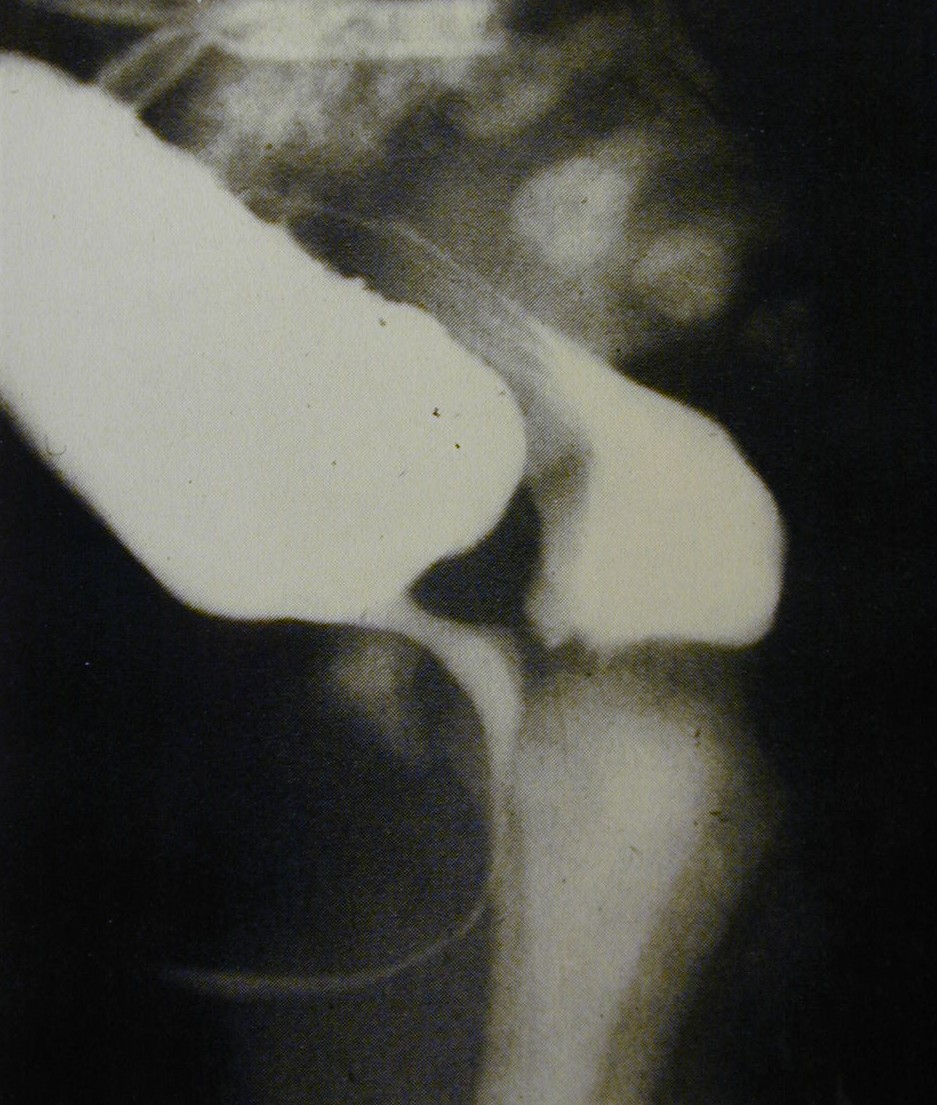 Facebook Page: Παιδοχειρουργική Πανεπιστημίου Πατρών
Ορθοπρωκτικές ανωμαλίεςΘεραπεία
Χαμηλές ατρησίες => Πρωκτοπλαστική
Ενδιάμεσες και υψηλές ατρησίες => Κολοστομία		
PSARP  στην ηλικία των 3-4 μηνών
Εντόπιση του συμπλέγματος των ανελκτήρων του ορθού
Σύγκληση της κολοστομίας μετά από 1-3 μήνες
Πρόγραμμα διαστολών του πρωκτού
Facebook Page: Παιδοχειρουργική Πανεπιστημίου Πατρών
Ορθοπρωκτικές ανωμαλίες Πρόγνωση
Χαμηλές ατρησίες:
 Καλή εγκράτεια, δυσκοιλιότητα
Ενδιάμεσες και υψηλές ατρησίες: 
Ιερό οστό
Ανάπτυξη των μυών του περινέου 
Καλή εγκράτεια, 50%
Ακράτεια κοπράνων που βελτιώνεται με biofeedback και υποκλυσμούς
Facebook Page: Παιδοχειρουργική Πανεπιστημίου Πατρών
Συγγενείς ανωμαλίες των χοληφόρων
Ατρησία χοληφόρων

Κυστική διάταση του χοληδόχου πόρου
Facebook Page: Παιδοχειρουργική Πανεπιστημίου Πατρών
Συγγενείς ανωμαλίες των χοληφόρων
Αποκατάσταση της συνέχειας της χολοπεπτικής οδού με έλικα Roux en Y, είτε με τις πύλες του ήπατος,( επέμβαση Kasai ) είτε με το κολόβωμα του κοινού ηπατικού πόρου.
Μεταμόσχευση ήπατος
Facebook Page: Παιδοχειρουργική Πανεπιστημίου Πατρών